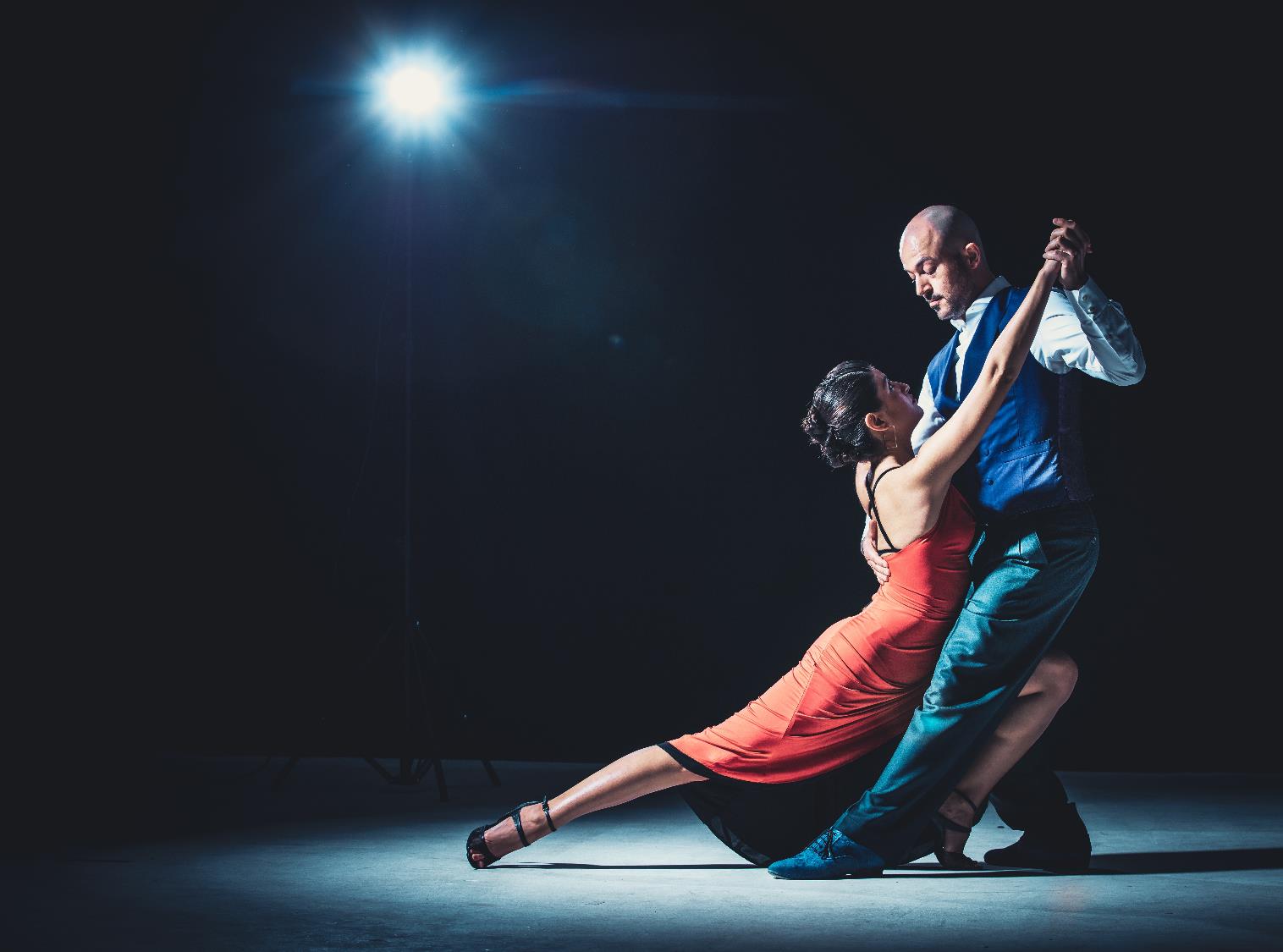 BY YUSHEN
YOUR LOGO
20XX
舞蹈艺术文艺PPT模板
PPT TEMPLATE OF DANCE ART AND LITERATURE
主讲人：xiazaii
演讲时间：20XX
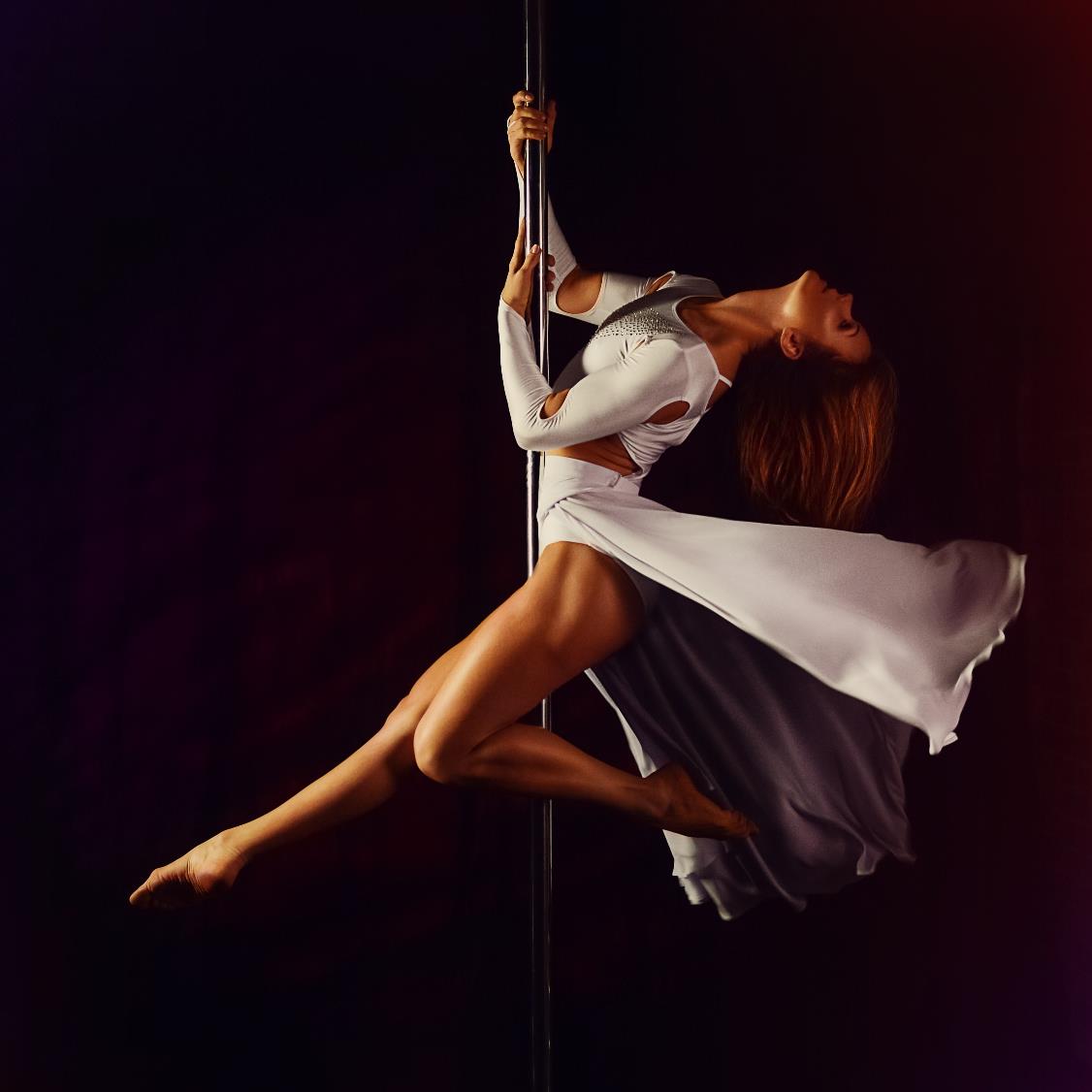 BY YUSHEN
目录  —
舞蹈艺术
01
DANCE ART
舞种介绍
02
INTRODUCTION
视频分享
03
VIDEO SHARING
动作解析
04
ACTION ANALYSIS
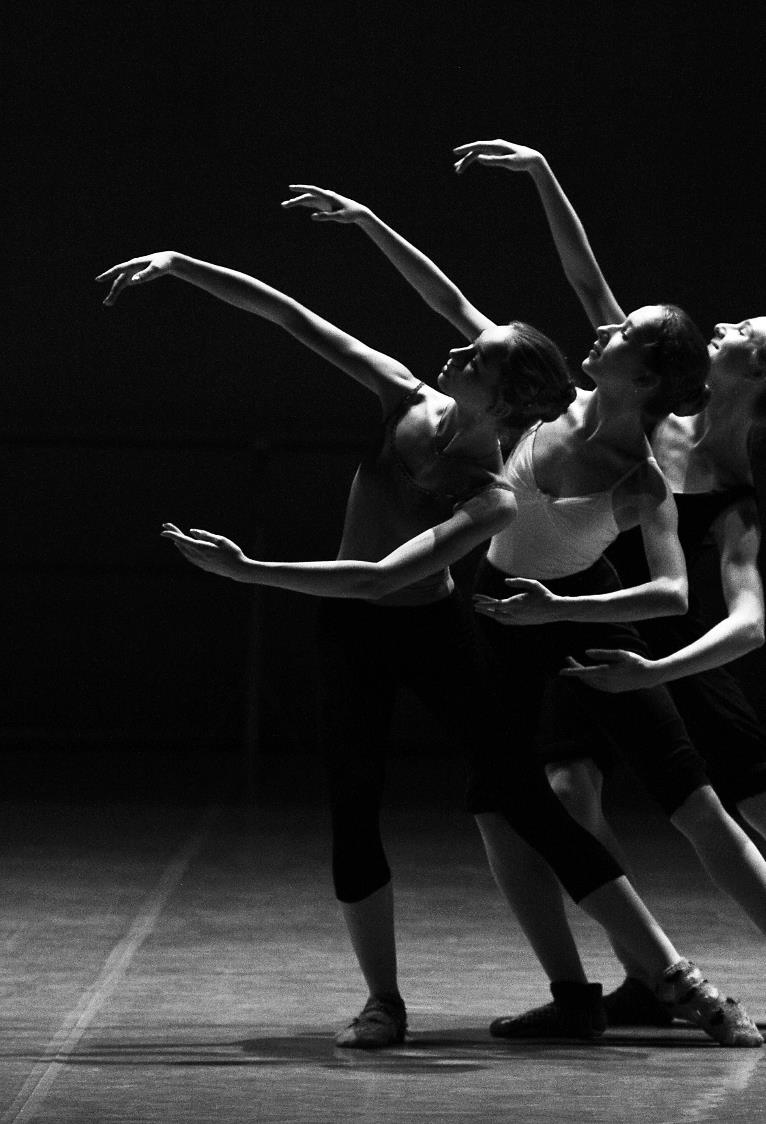 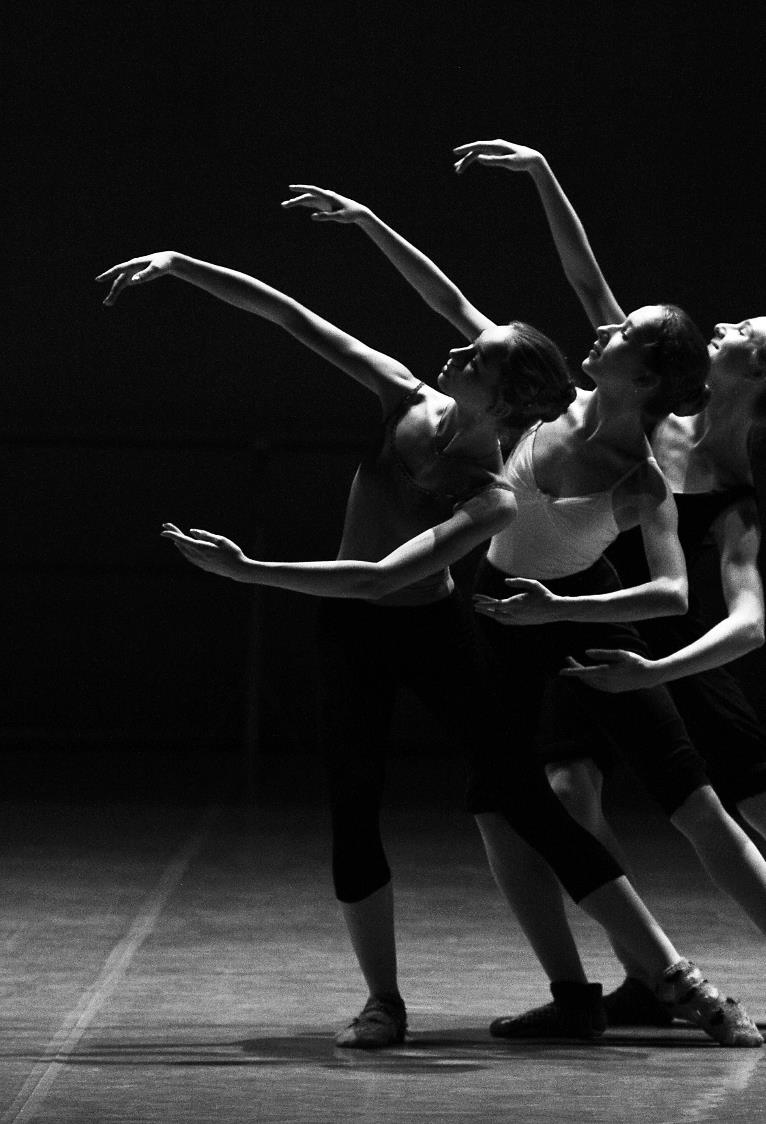 BY YUSHEN
PART ONE
舞蹈艺术
DANCE ART
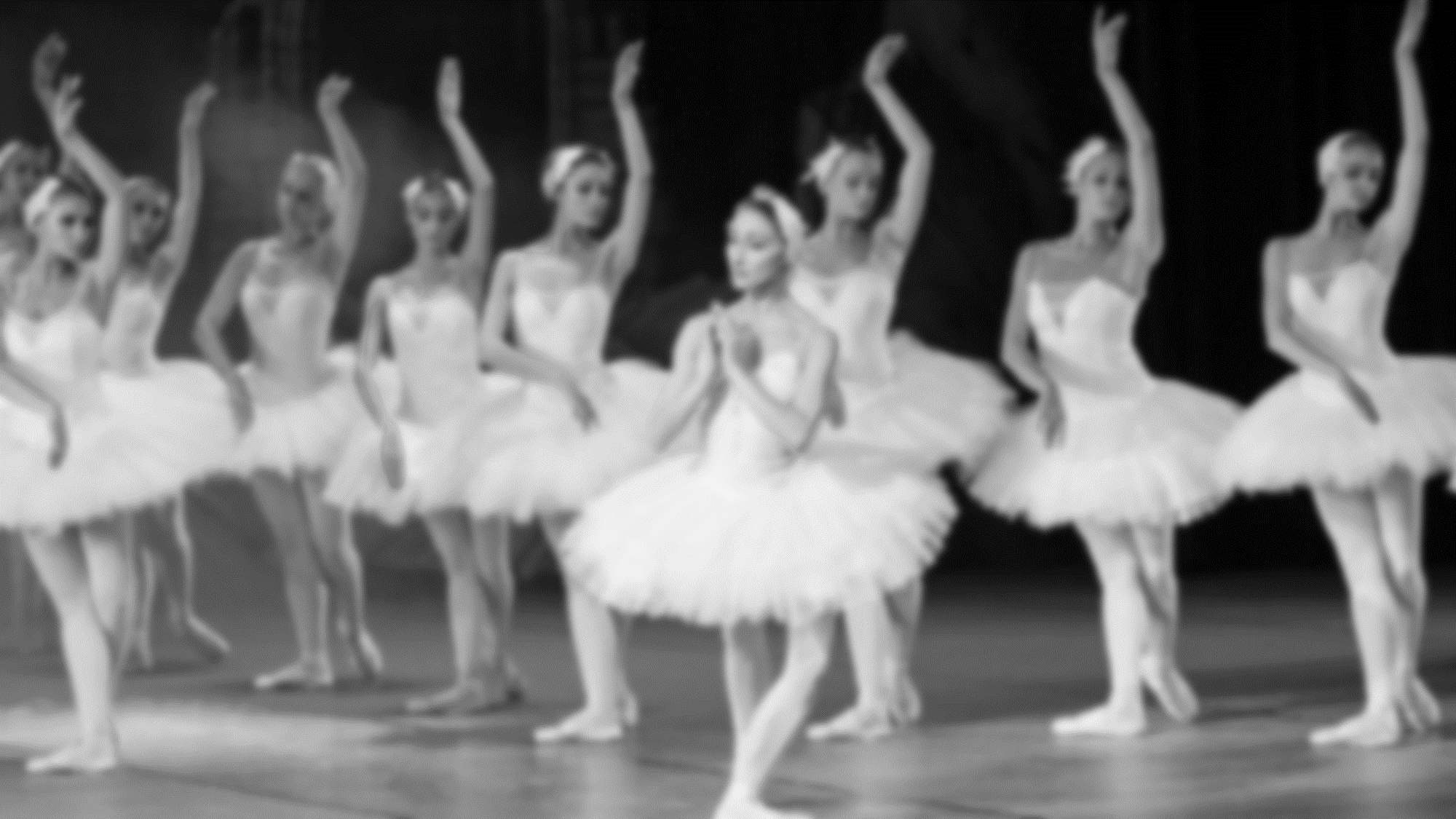 BY YUSHEN
标题文字添加
标题文字添加
标题文字添加
01
舞蹈艺术
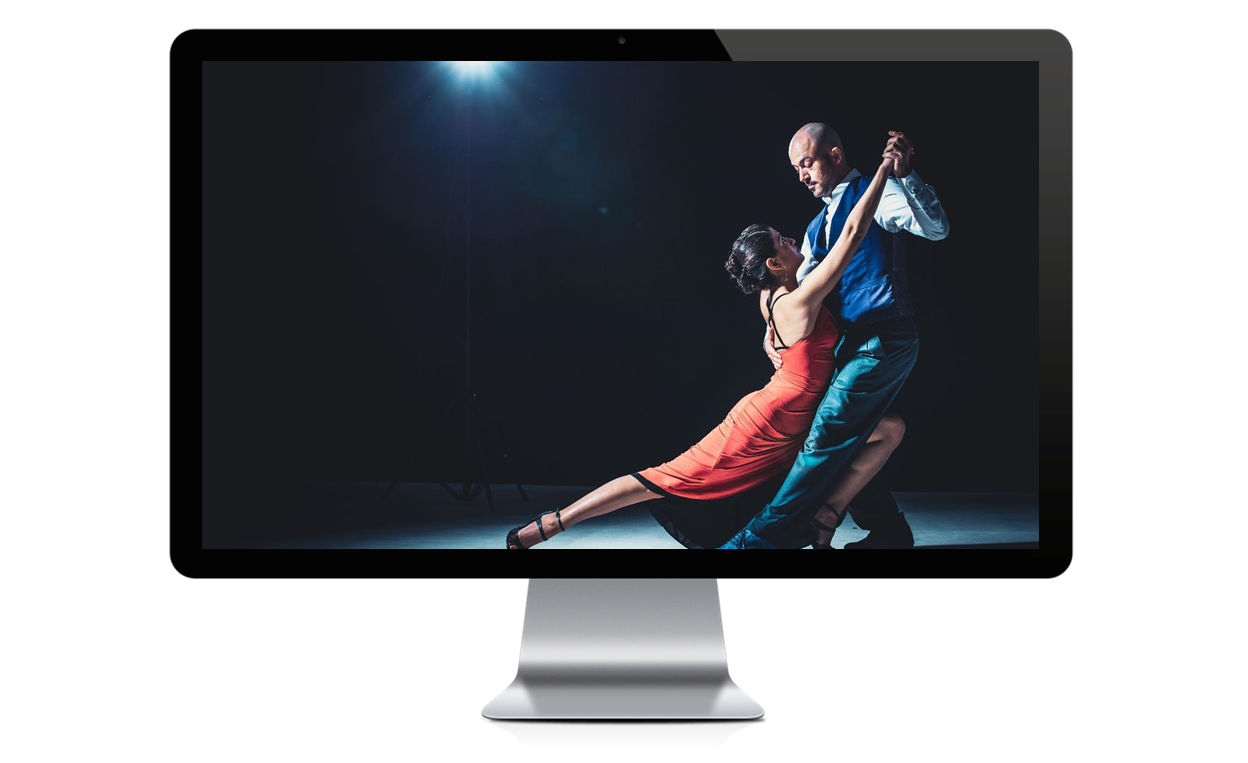 01
DANCE ART
点击此处添加文本内容，如关键词、部分简单介绍等。点击此处添加文本内容.
点击此处添加文本内容，如关键词、部分简单介绍等。点击此处添加文本内容.
点击此处添加文本内容，如关键词、部分简单介绍等。点击此处添加文本内容.
02
03
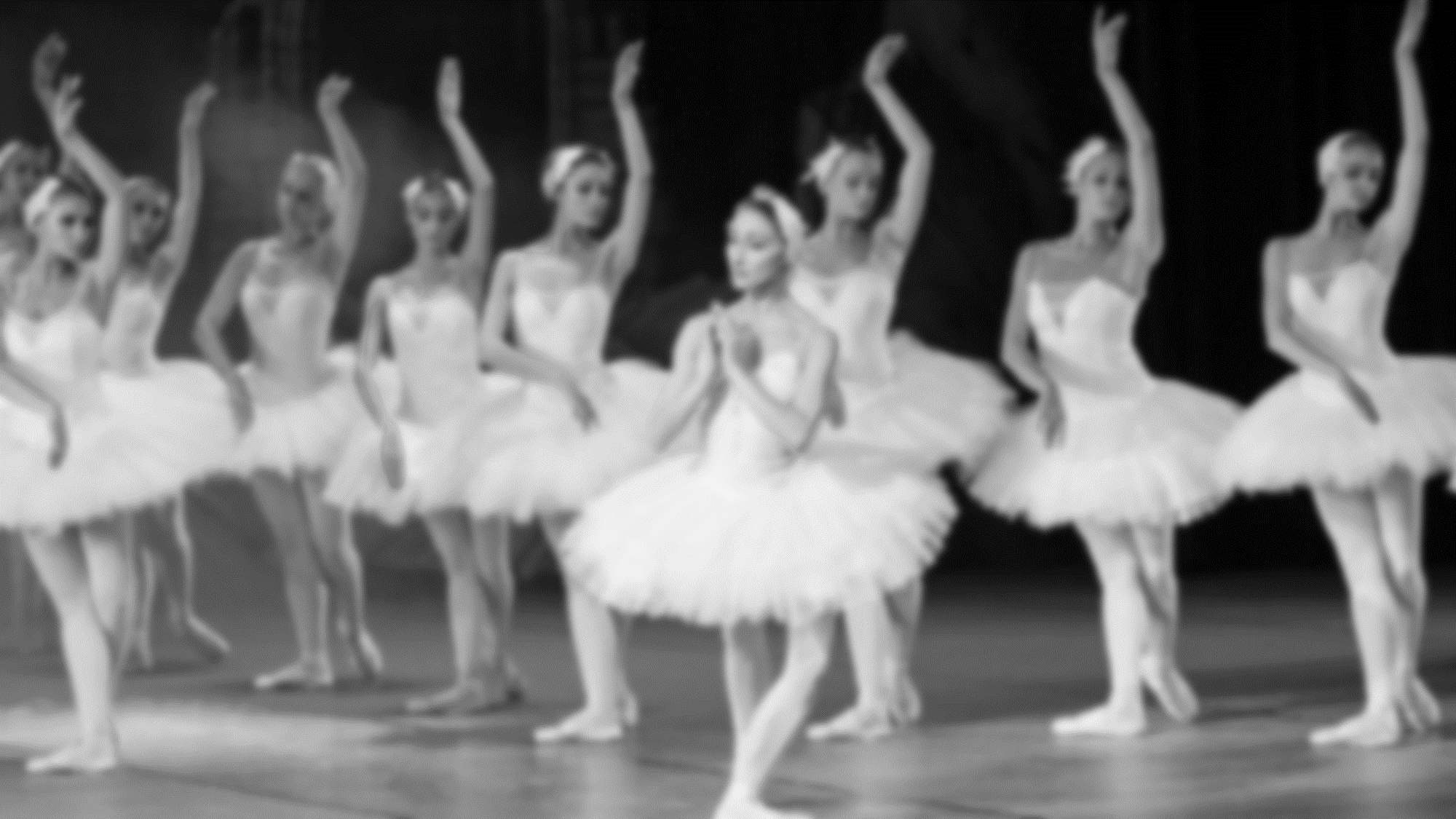 BY YUSHEN
舞蹈艺术
01
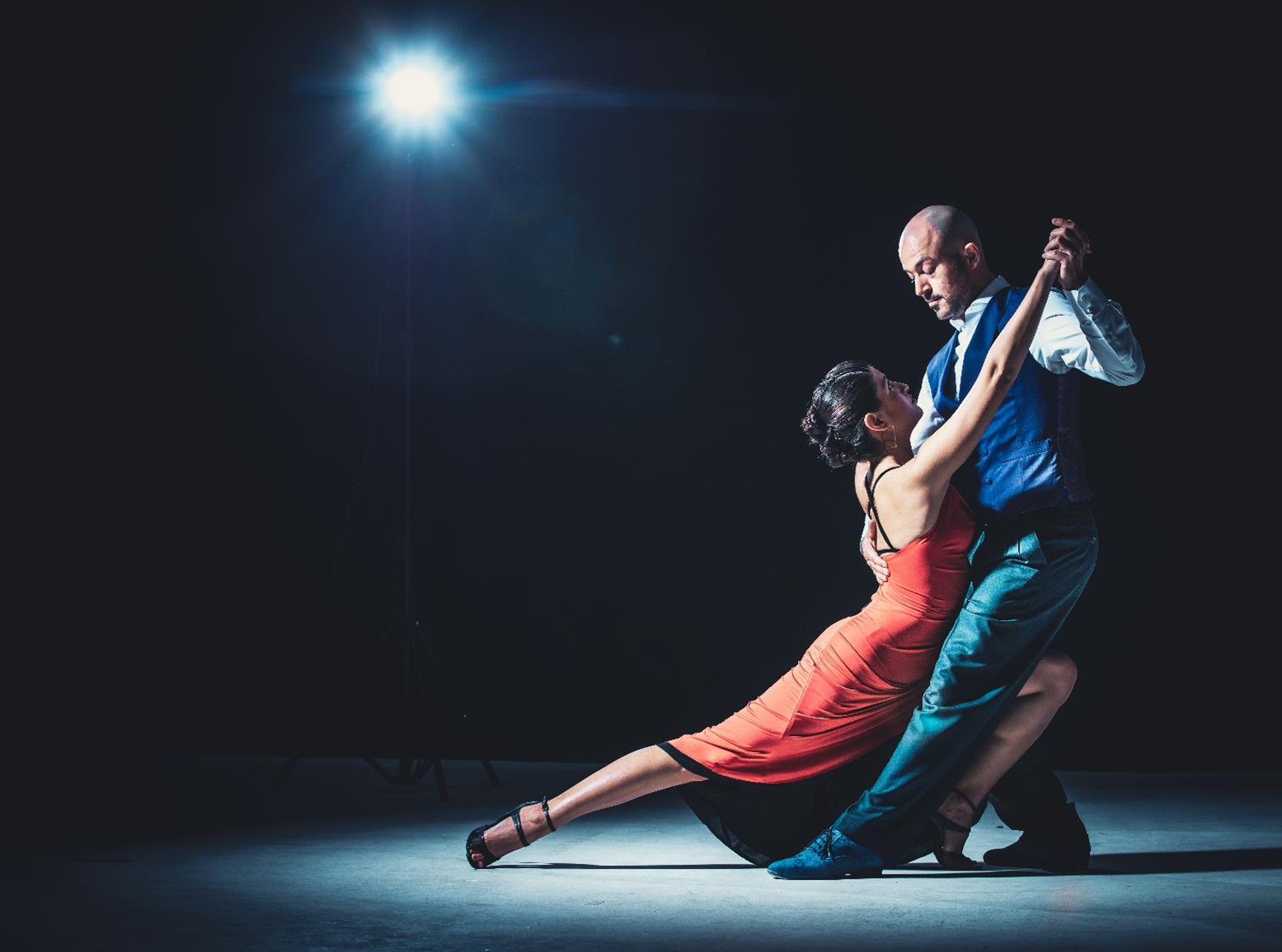 DANCE ART
标题文字添加
点击此处添加文本内容，如关键词、部分简单介绍等。点击此处添加文本内容.点击此处添加文本内容，如关键词、部分简单介绍等。点击此处添加文本内容.
标题文字添加
标题文字添加
单击此处键入文本单击此处键入文单击此处键入文本
击此处键入文本单击单击
单击此处键入文本单击此处键入文单击此处键入文本
击此处键入文本单击单击
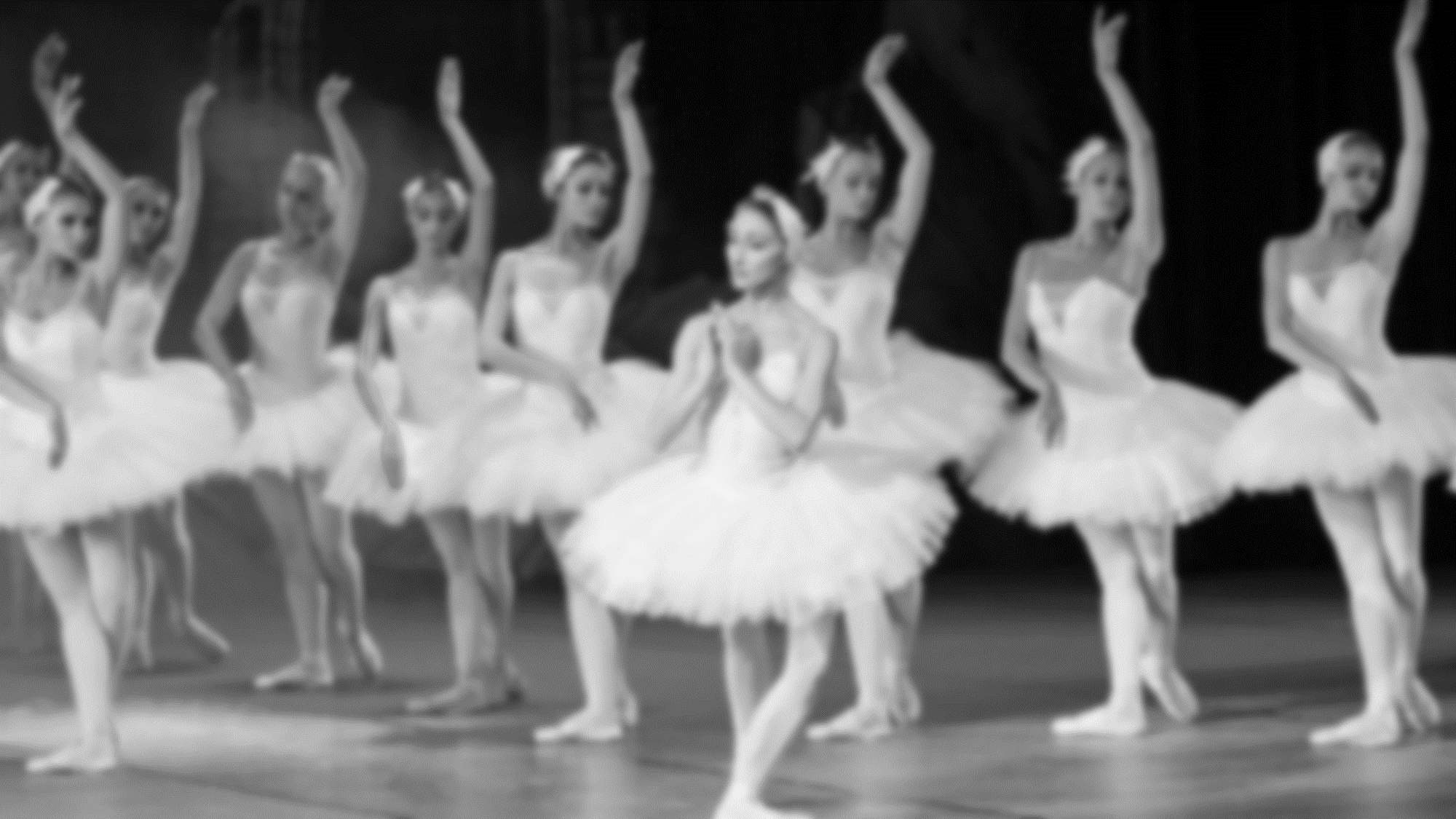 BY YUSHEN
03
05
01
舞蹈艺术
此处输入具体内容此处输入具体内容此处具体内容
此处输入具体内容此处输入具体内容此处具体内容
此处输入具体内容此处输入具体内容此处具体内容
01
DANCE ART
02
04
此处输入具体内容此处输入具体内容此处具体内容
此处输入具体内容此处输入具体内容此处具体内容
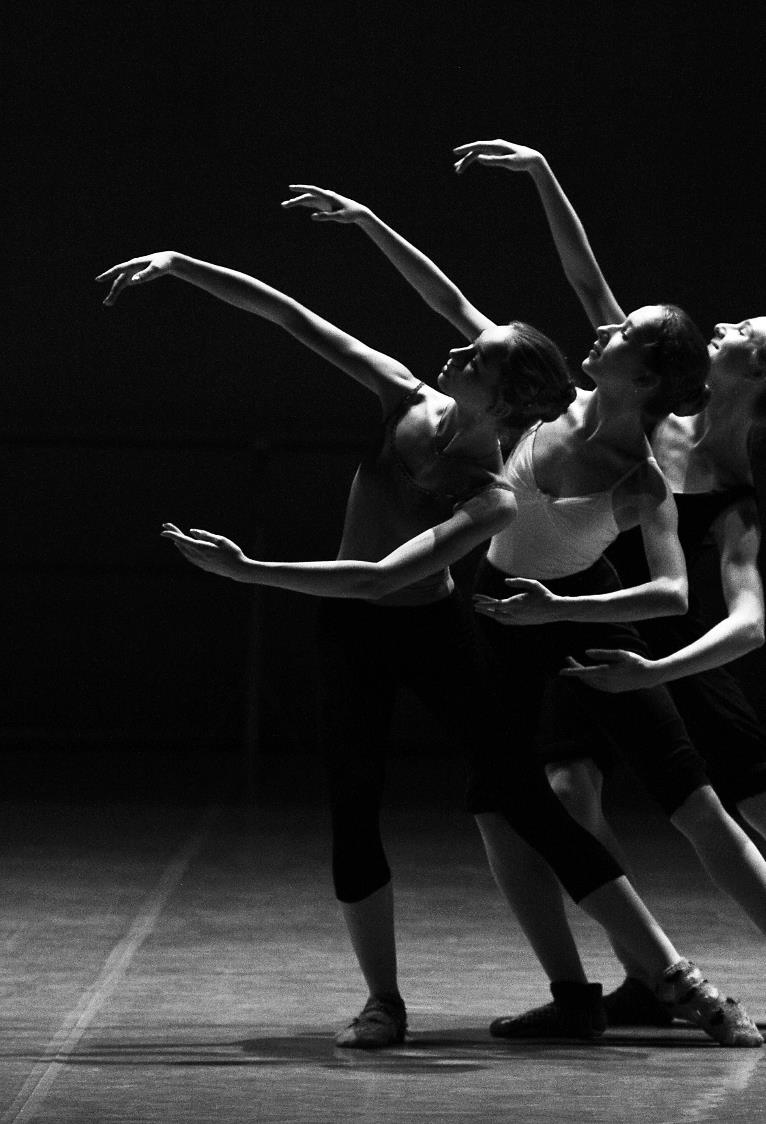 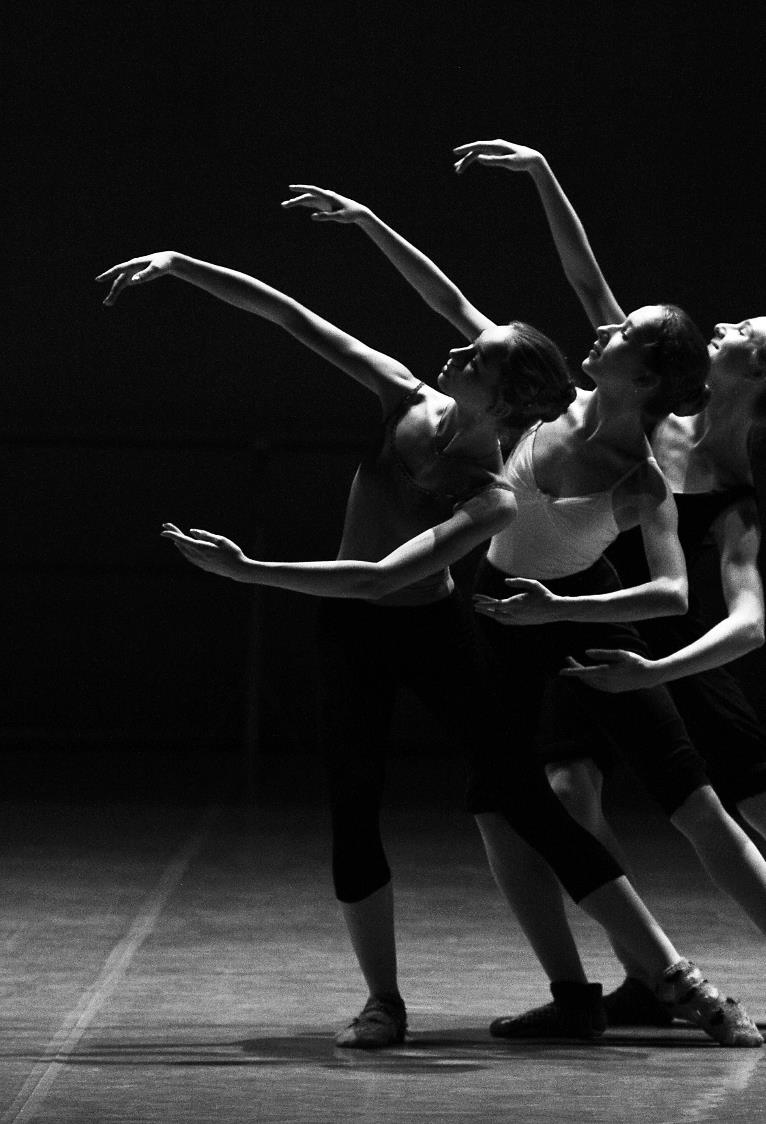 BY YUSHEN
PART TWO
舞种介绍
INTRODUCTION
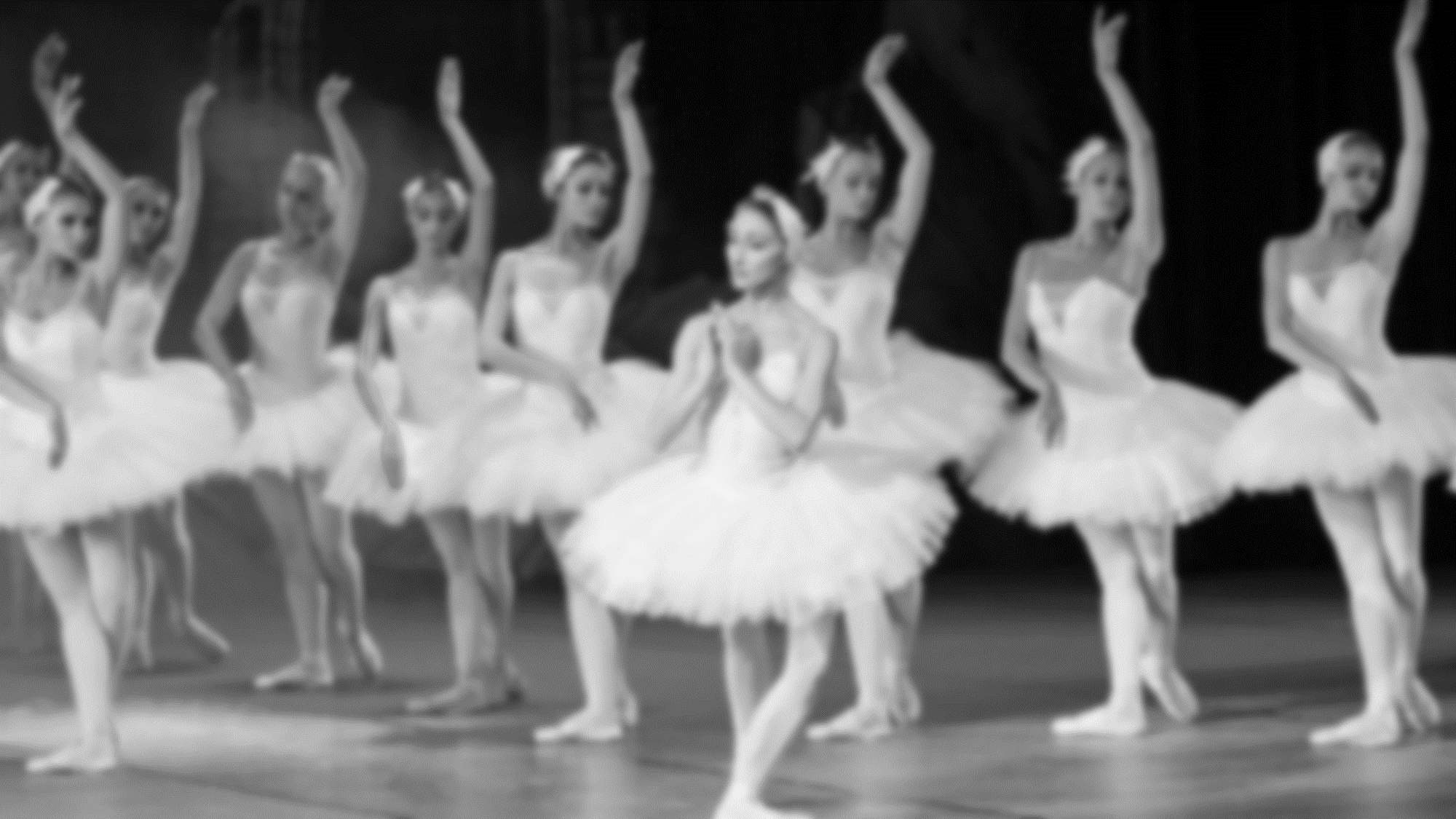 BY YUSHEN
标题文字添加
舞种介绍
02
点击此处添加文本内容，如关键词、部分简单介绍等。点击此处添加文本内容.
标题文字添加
INTRODUCTION
点击此处添加文本内容，如关键词、部分简单介绍等。点击此处添加文本内容.
标题文字添加
点击此处添加文本内容，如关键词、部分简单介绍等。点击此处添加文本内容.
标题文字添加
点击此处添加文本内容，如关键词、部分简单介绍等。点击此处添加文本内容.
标题文字添加
点击此处添加文本内容，如关键词、部分简单介绍等。点击此处添加文本内容.
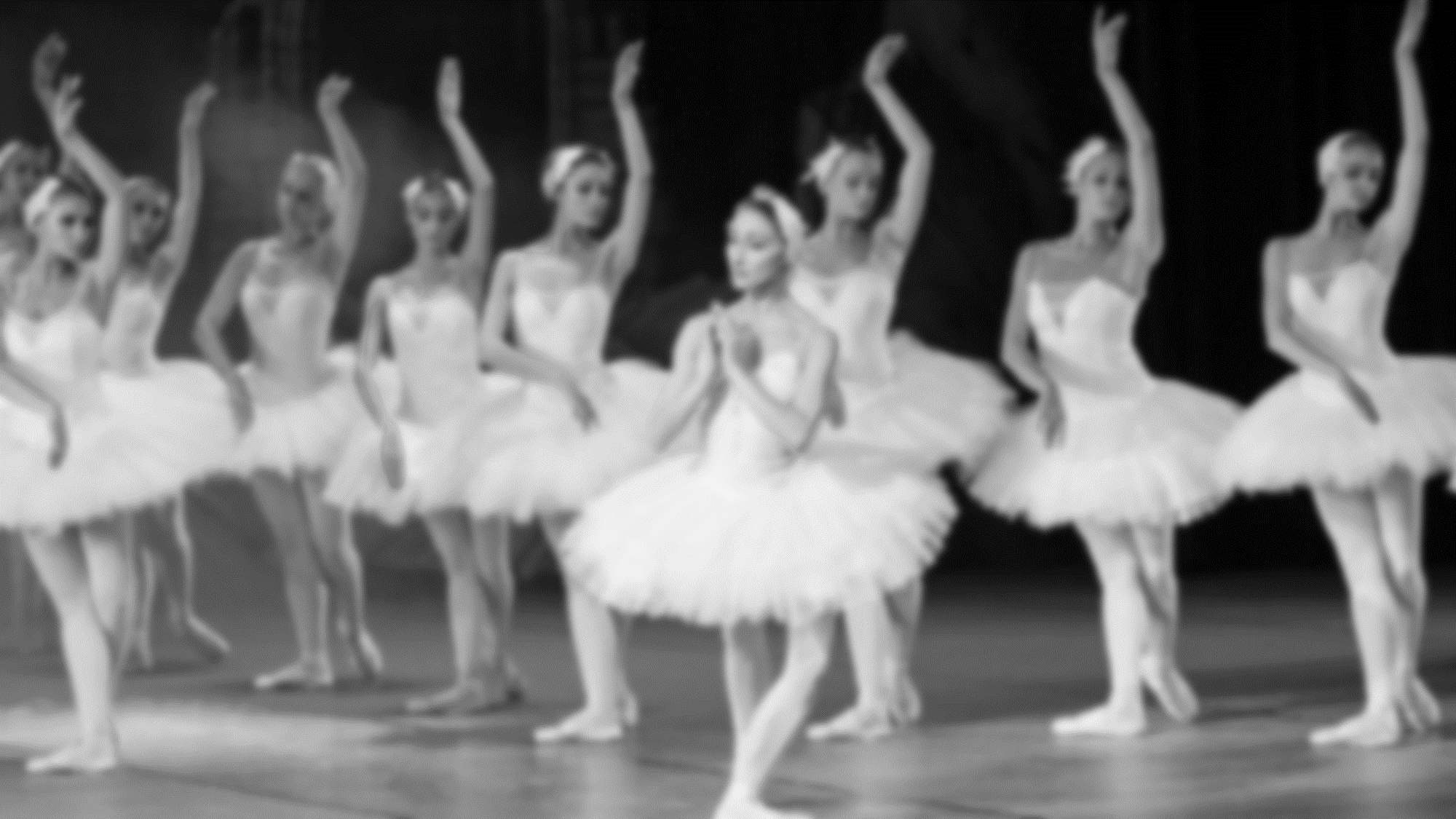 BY YUSHEN
标题文字添加
标题文字添加
标题文字添加
标题文字添加
标题文字添加
舞种介绍
02
INTRODUCTION
单击此处键入文本单击此
键入文本单击此处键入文本单击此处键入文本单击此处键入文本
单击此处键入文本单击此
键入文本单击此处键入文本单击此处键入文本单击此处键入文本
单击此处键入文本单击此
键入文本单击此处键入文本单击此处键入文本单击此处键入文本
单击此处键入文本单击此
键入文本单击此处键入文本单击此处键入文本单击此处键入文本
单击此处键入文本单击此
键入文本单击此处键入文本单击此处键入文本单击此处键入文本
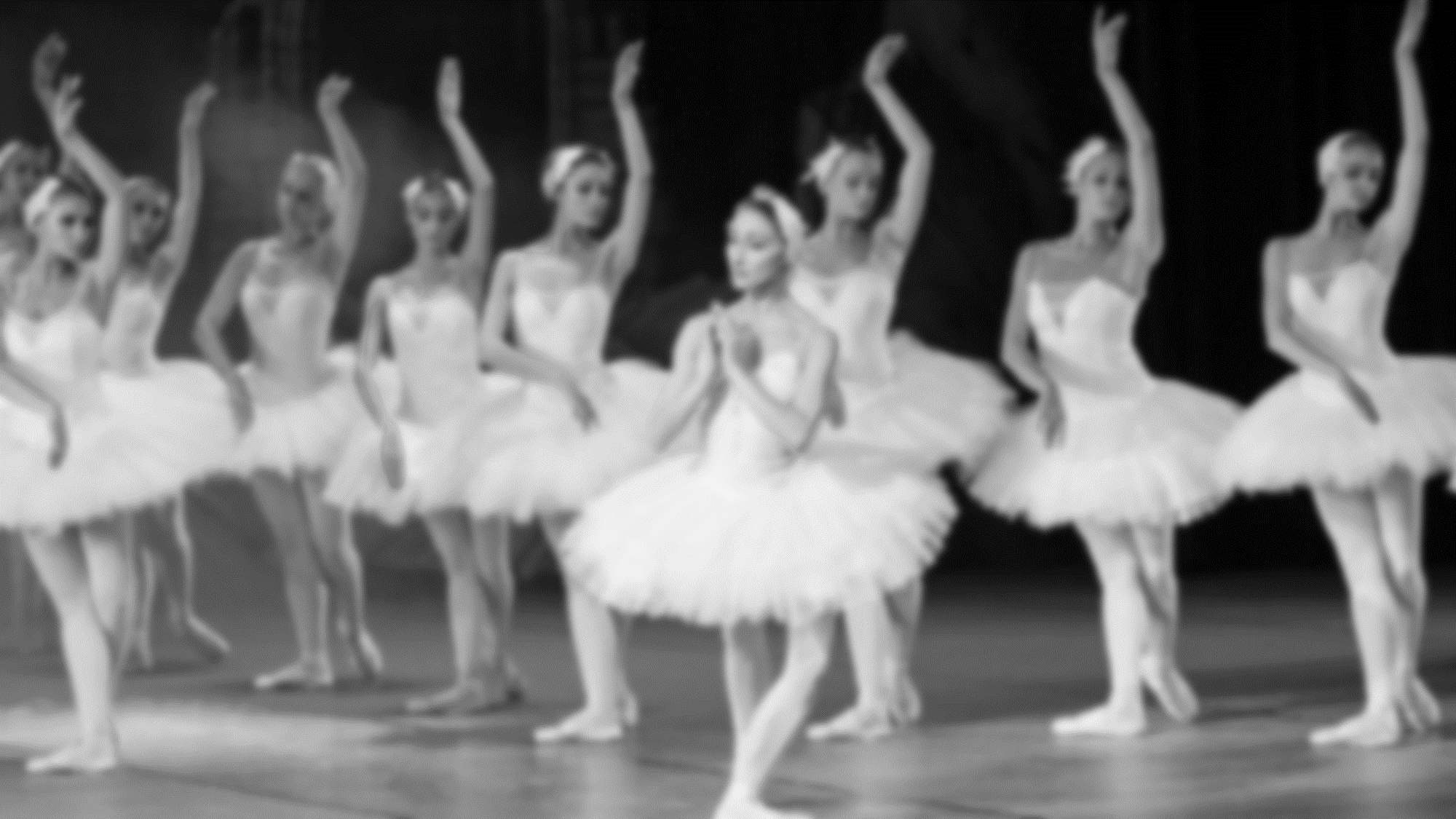 BY YUSHEN
标题文字添加
标题文字添加
标题文字添加
标题文字添加
舞种介绍
此处输入具体内容此处输入具体内容此处具体内容
此处输入具体内容此处输入具体内容此处具体内容
此处输入具体内容此处输入具体内容此处具体内容
此处输入具体内容此处输入具体内容此处具体内容
02
INTRODUCTION
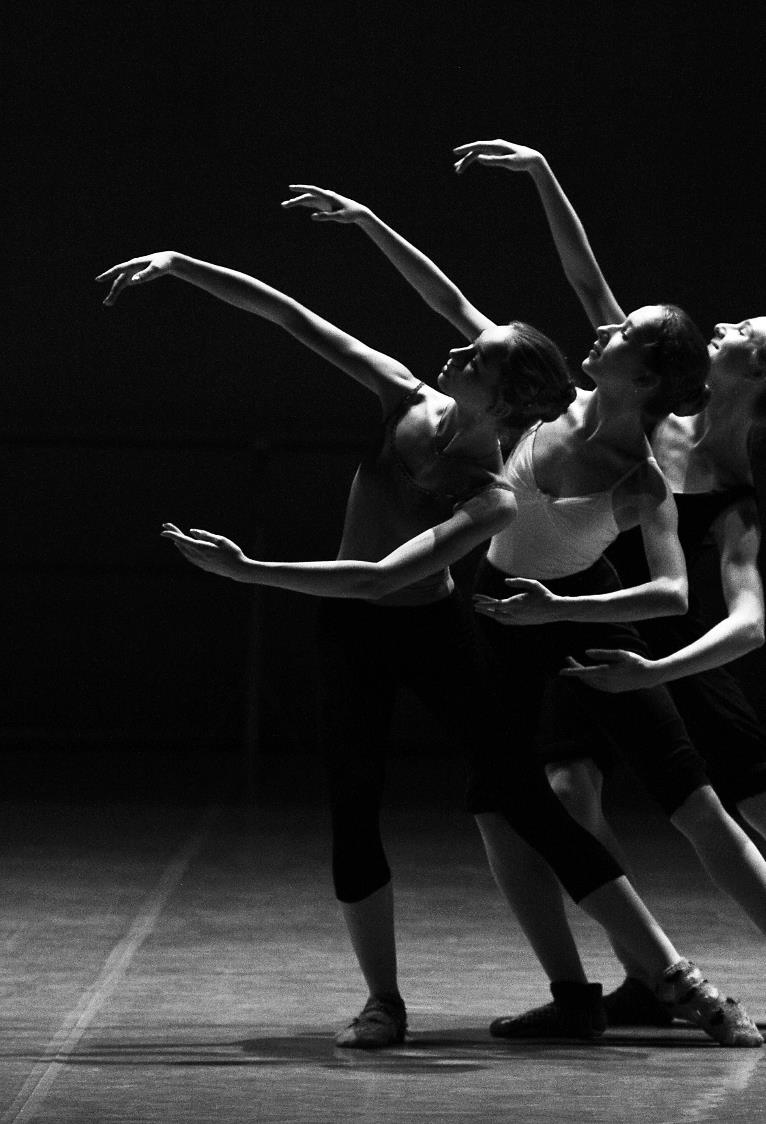 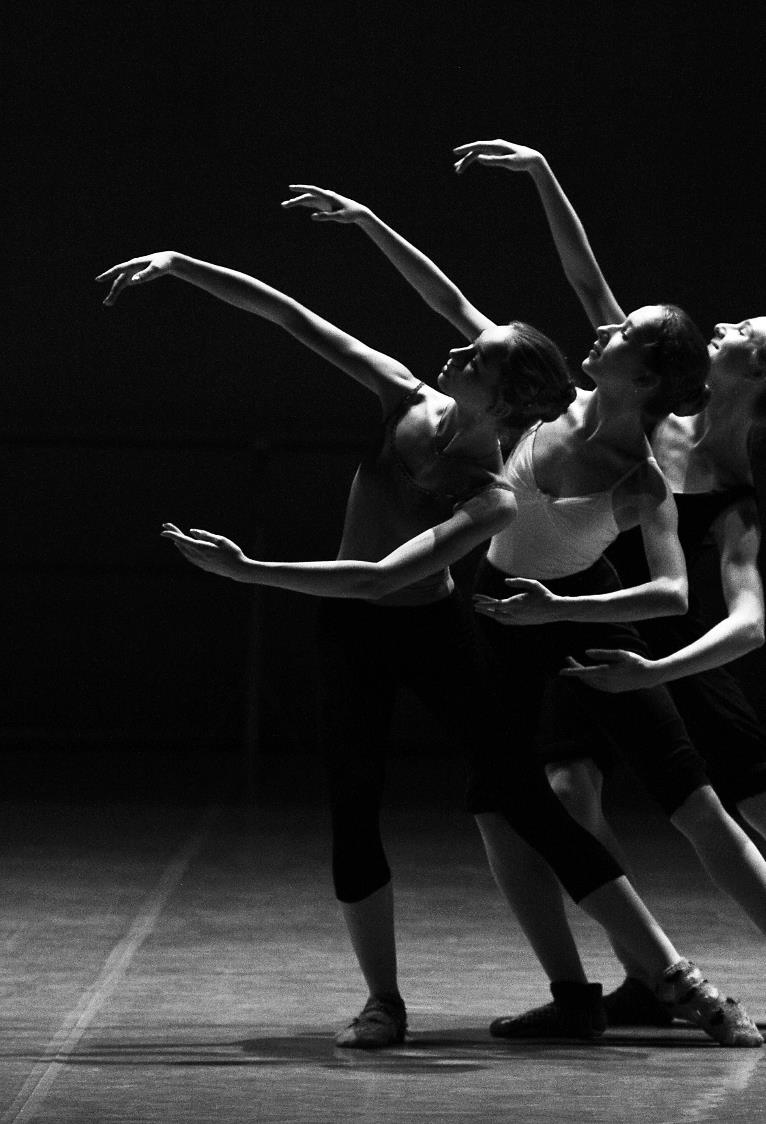 BY YUSHEN
PART THREE
视频分享
VIDEO SHARING
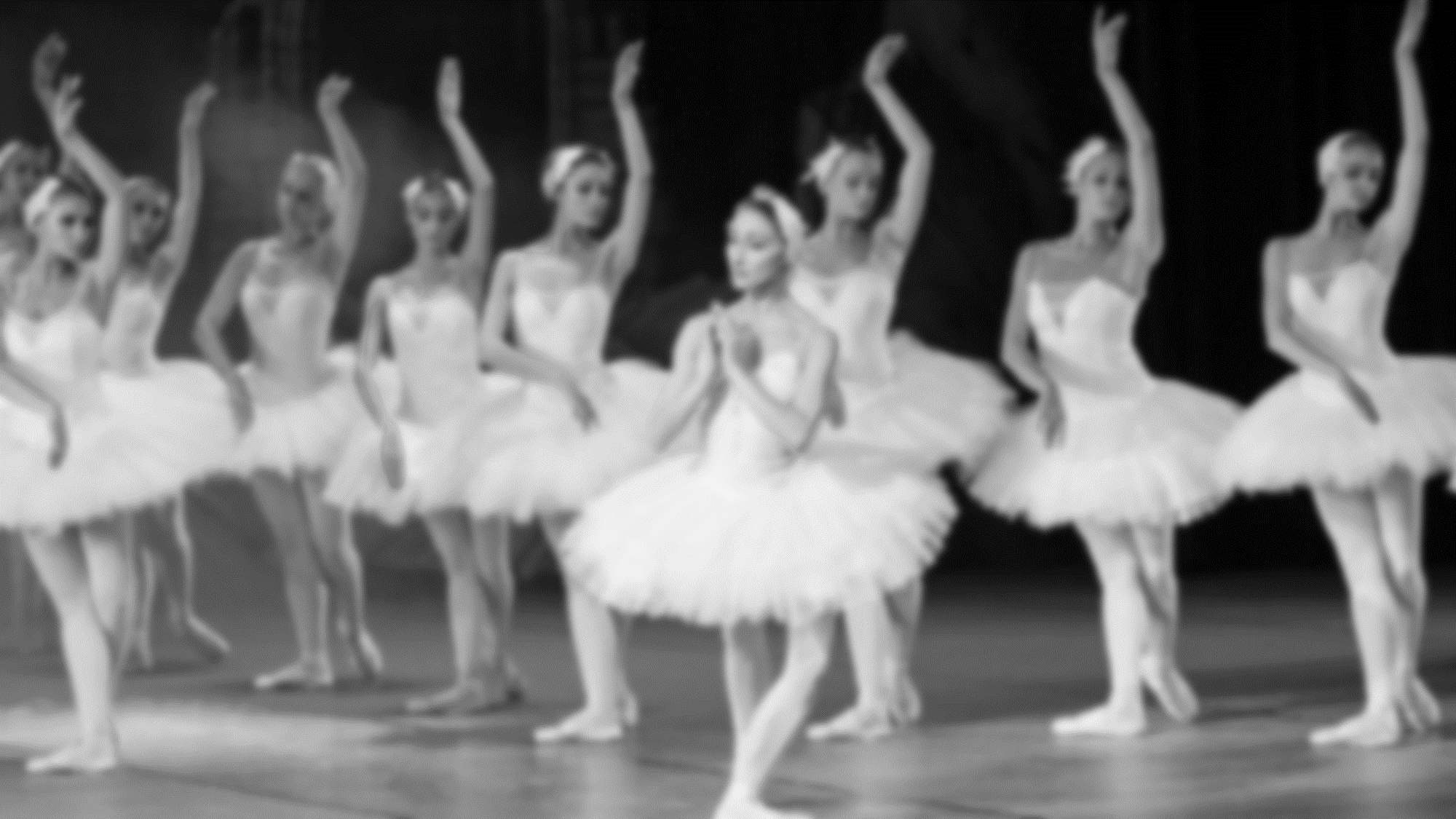 BY YUSHEN
标题文字添加
标题文字添加
标题文字添加
标题文字添加
标题文字添加
视频分享
此处输入具体内容此处输入具体内容此处具体内容
此处输入具体内容此处输入具体内容此处具体内容
此处输入具体内容此处输入具体内容此处具体内容
此处输入具体内容此处输入具体内容此处具体内容
此处输入具体内容此处输入具体内容此处具体内容
03
DANCE ART
PART 01
PART 02
PART 03
PART 04
PART 05
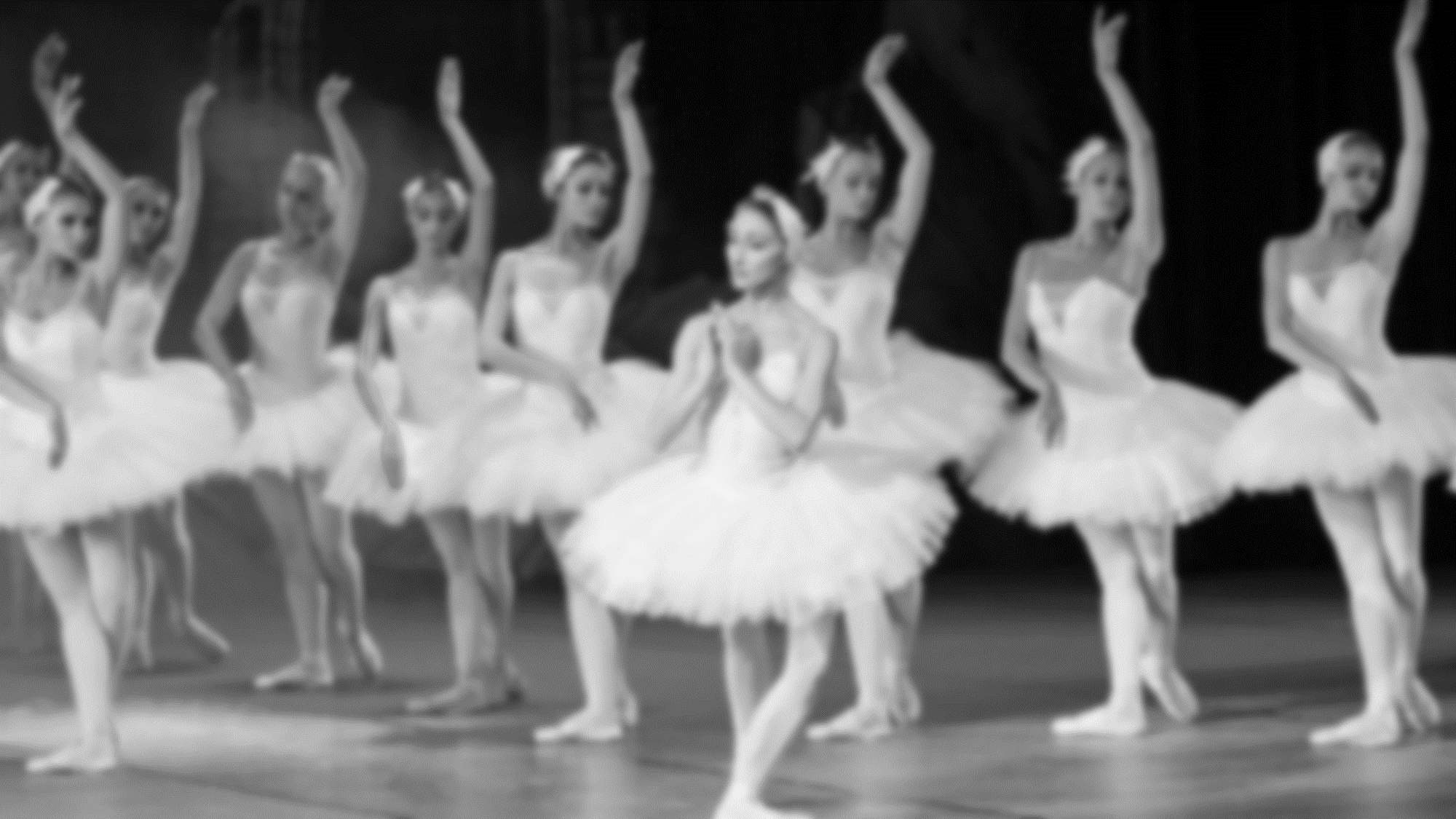 BY YUSHEN
视频分享
03
标题文字添加
标题文字添加
标题文字添加
标题文字添加
DANCE ART
请替换文字内容，添加相关标题，修改文字内容，也可以直接复制你的内容到此。
请替换文字内容，添加相关标题，修改文字内容，也可以直接复制你的内容到此。
请替换文字内容，添加相关标题，修改文字内容，也可以直接复制你的内容到此。
请替换文字内容，添加相关标题，修改文字内容，也可以直接复制你的内容到此。
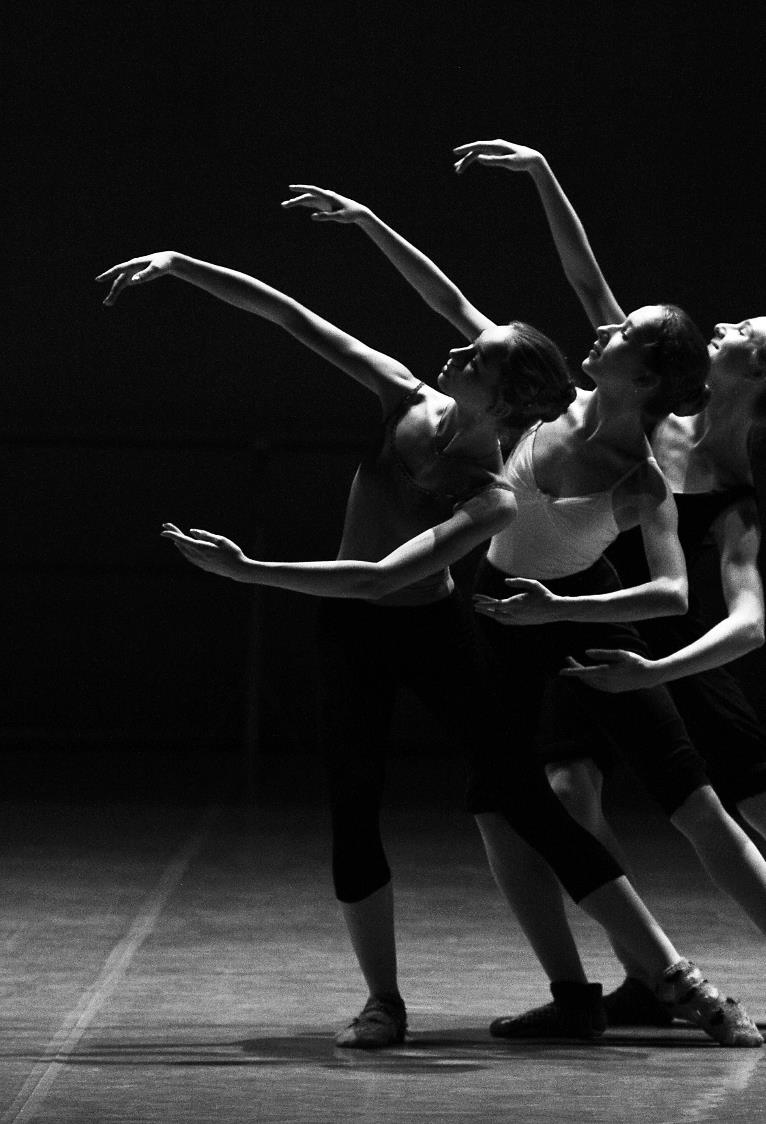 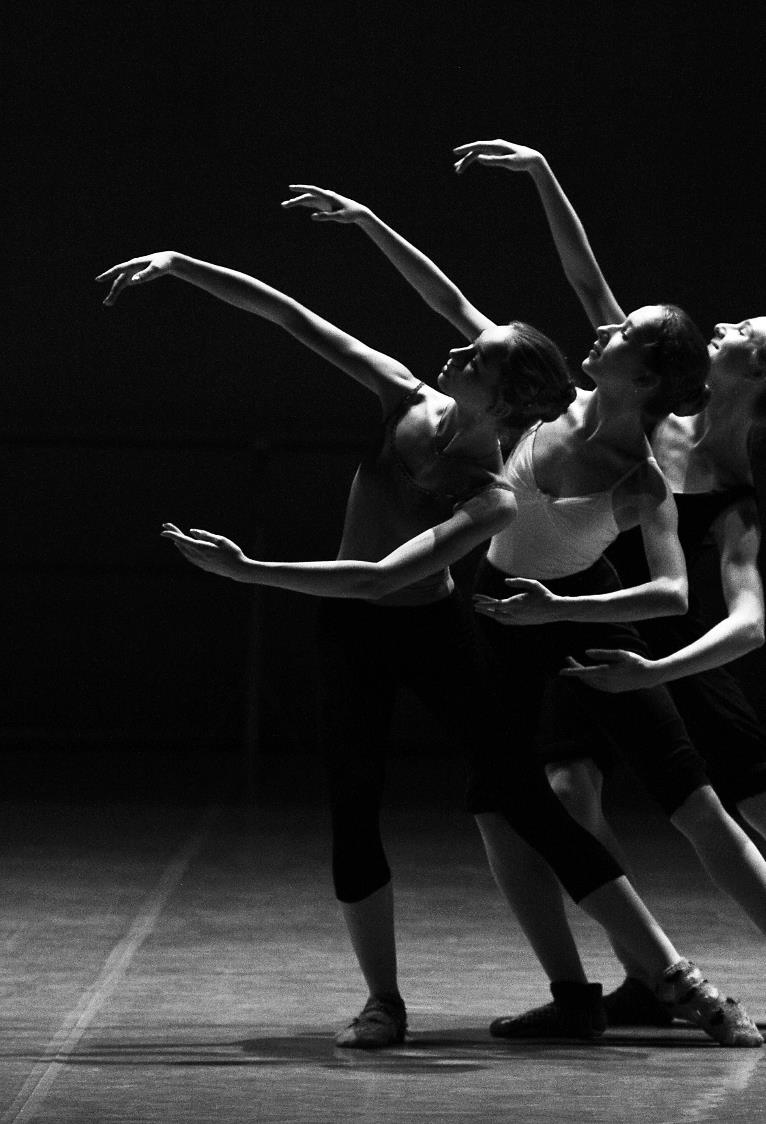 BY YUSHEN
PART FOUR
动作解析
ACTION ANALYSIS
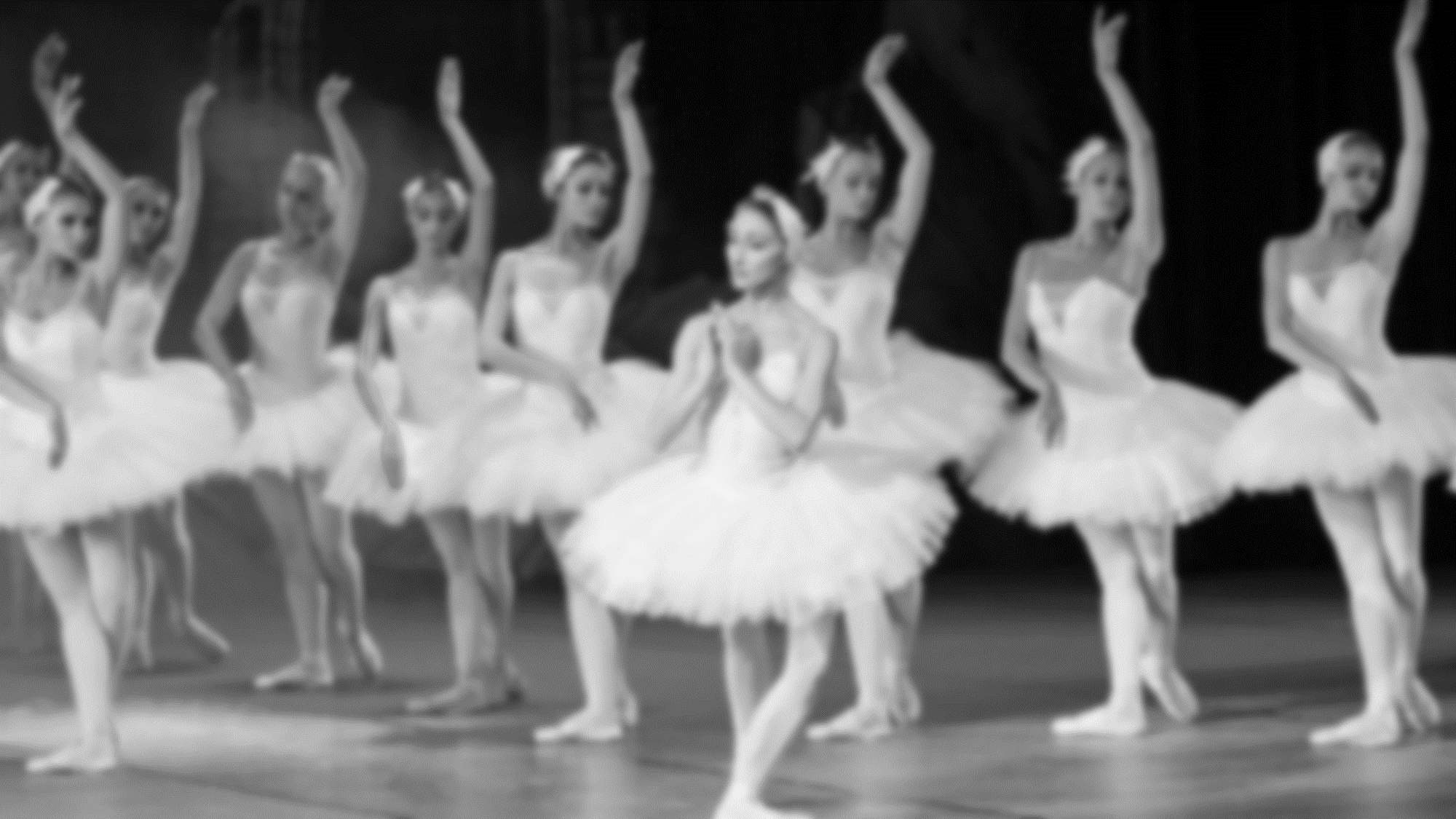 BY YUSHEN
动作解析
04
ACTION ANALYSIS
标题文字添加
标题文字添加
标题文字添加
标题文字添加
此处输入具体内容此处
输入具体内容此处具体内容此处输入具体内容此处输入具体内容此处
此处输入具体内容此处
输入具体内容此处具体内容此处输入具体内容此处输入具体内容此处
此处输入具体内容此处
输入具体内容此处具体内容此处输入具体内容此处输入具体内容此处
此处输入具体内容此处
输入具体内容此处具体内容此处输入具体内容此处输入具体内容此处
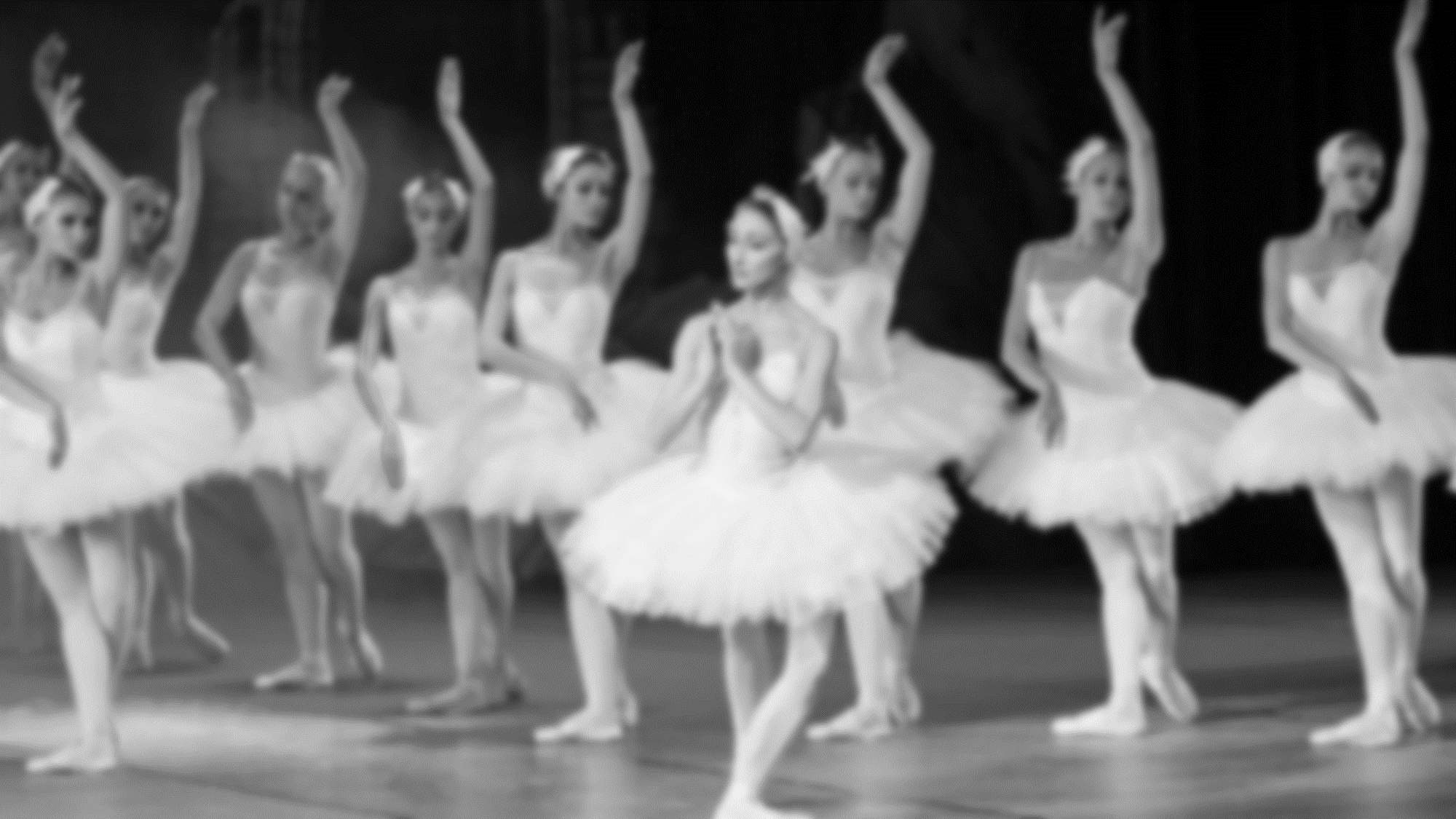 BY YUSHEN
01
动作解析
04
标题文字添加
标题文字添加
标题文字添加
标题文字添加
标题文字添加
ACTION ANALYSIS
请替换文字内容，添加相关标题，修改文字内容，也可以直接复制你的内容到此。
请替换文字内容，添加相关标题，修改文字内容，也可以直接复制你的内容到此。
请替换文字内容，添加相关标题，修改文字内容，也可以直接复制你的内容到此。
请替换文字内容，添加相关标题，修改文字内容，也可以直接复制你的内容到此。
请替换文字内容，添加相关标题，修改文字内容，也可以直接复制你的内容到此。
02
05
03
04
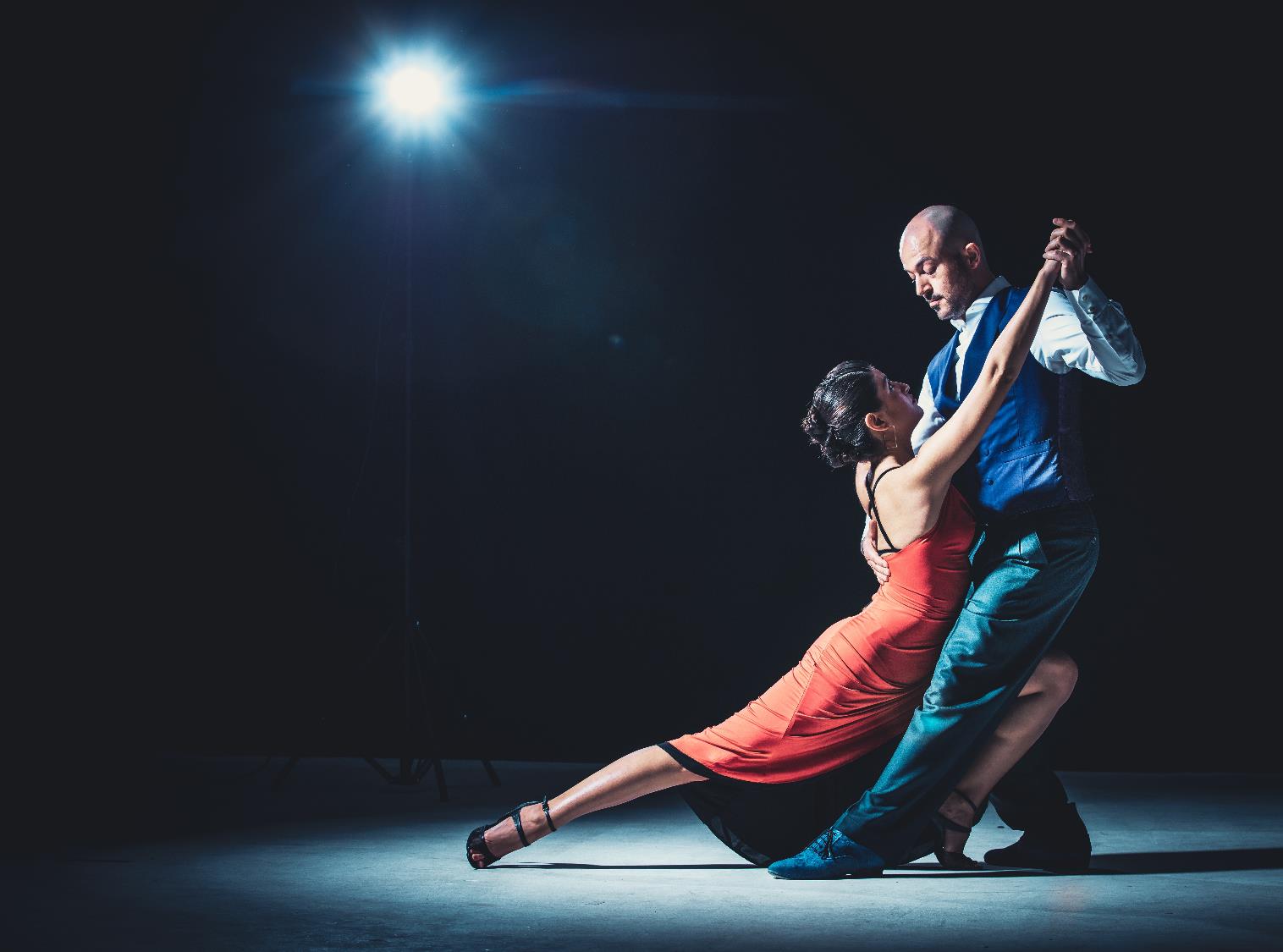 BY YUSHEN
YOUR LOGO
THANKS
PPT TEMPLATE OF DANCE ART AND LITERATURE
主讲人：xiazaii
演讲时间：20XX